Väestöntiheys Oulun seudulla 2022
Kilometri x kilometri ruudut
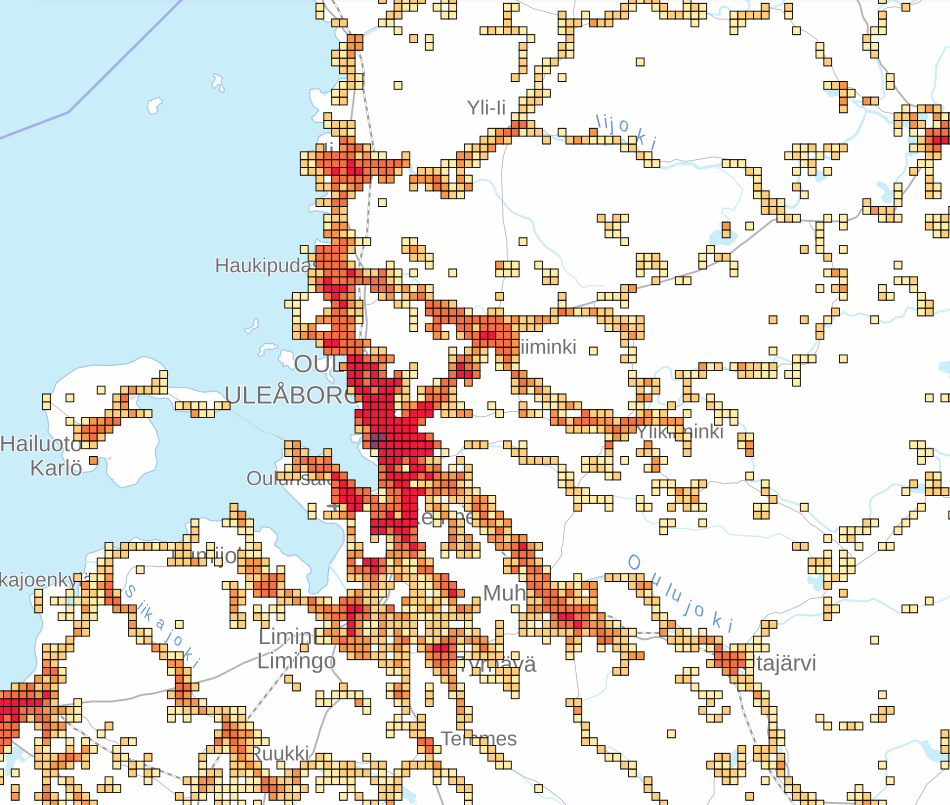 Asukkaita/neliökilometri
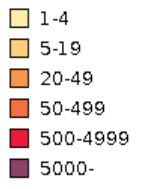 Lähde: Maanmittauslaitos, Paikkatietoikkuna